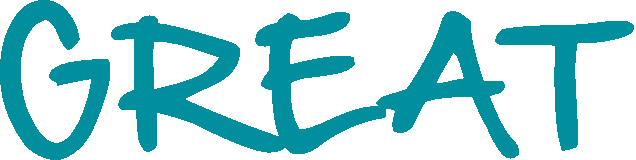 The  APAv7 Quiz!
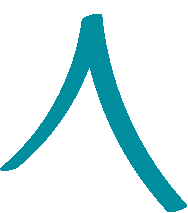 This quiz contains ten questions designed to test your knowledge and help you remember the basics of APAv7 referencing.
Instructions
You will need a pen and paper to record your answers.
View the quiz as a slide show.
Arrow down through the pages. 
Please try to answer before going to the answer on the subsequent page.
Good luck and have fun…
Question 1
What is incorrect about how the authors have been referenced?
T. Barone & E.W. Eisner. (2012). Arts based research. Sage.
Answer: The initials come after the family name
Barone, T. & Eisner, E.W. (2012). Arts based research. Sage.
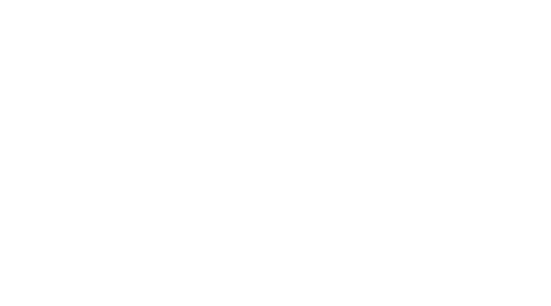 The initials come after the family name when referencing a chapter in a book. However, in the case of the book’s editors’ names, the initials appear first.
Kalmanowitz, D., Potash J.S., & Chan, S.M. (2012). Critical themes of art therapy in Asia. In D. Kalmanowitz, J.S. Potash, & S.M. Chan (Eds.), Art therapy in Asia: To the bone, or wrapped in silk (pp.35–50). Jessica Kingsley.
Question 2
What is missing from this reference?
McNiff, S. Arts-based research. Jessica Kingsley.
Answer: The date
McNiff, S. (2008). Arts-based research. Jessica Kingsley.
Question 3
How many full stops should there be in this reference and where?
McDermott, F, & Meadows, G (2010) Society, mental health and illness In G Meadows, B Singh & M Grigg (Eds) Mental health in Australia: Collaborative community practice (2nd ed) (pp3–11) Oxford University Press
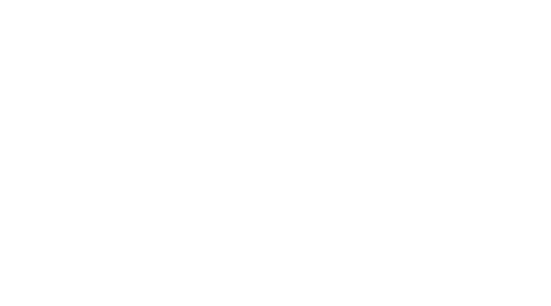 Answer: 11 (and one comma after the book editors)
McDermott, F., & Meadows, G. (2010). Society, mental health and illness. In G. Meadows, B. Singh & M. Grigg (Eds.), Mental health in Australia: Collaborative community practice (2nd ed.) (pp.3–11). Oxford University Press.
Question 4
How many words does a quote need to contain before it is indented in the text?
Answer: 40 or more
Less than 40 can appear within a paragraph using double quote marks.
35 words
41 words
In his foreword to this book McNiff says: “...shamanic and indigenous healing traditions from throughout the world consistently define illness as a loss of soul and treatment as soul retrieval, an idea that applies beautifully to what we do today in art therapy” (2012, p.16). These writers discuss the mutual influence between Indigenous and non-Western views, and of how the West has benefitted from other world views, most recently by mindfulness and contemplative practices.
In closing, I feel the theme of this year’s conference ‘Kinship Ties of Creativity: Past, Present and Future’
is very timely. It seems only fitting to end this welcome with a quote from our highly respected keynote speaker, Shaun McNiff: 
...the best things happen when people from throughout the world and vastly different backgrounds listen to each other, study their respective traditions and ideas, open themselves to communion and influence, and move beyond ideologies of separation to mutual influence and creation. (2012, p.19)
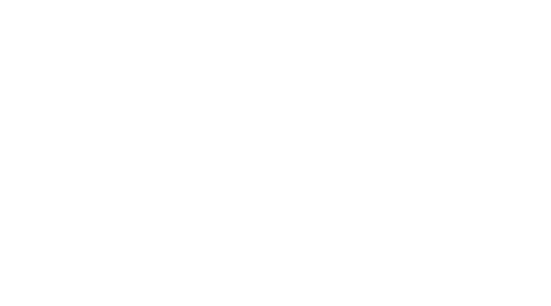 Note that the full stop is AFTER the reference when it appears within the text but the full stop appears BEFORE 
the reference when it is indented.
Question 5
What should be italicised?
Williams, R. (2020). Working creatively with the traumatised organisational mind. JoCAT, 15(1), 52–63.
Answer: The journal and the volume number
Williams, R. (2020). Working creatively with the traumatised organisational mind. JoCAT, 15(1), 52–63.
Question 6
In what order should multiple citations appear in a text?
By giving voice to their perspectives on professional identity, recognition and acceptance, they reiterate issues involved in the emergence of the profession as it has developed elsewhere (Berman, 2011; Edwards, 1989; Stoll, 2005).
A. Alphabetical?
By giving voice to their perspectives on professional identity, recognition and acceptance, they reiterate issues involved in the emergence of the profession as it has developed elsewhere (Edwards, 1989; Stoll, 2005; Berman, 2011).
B. Chronological?
Answer: A. Alphabetical
By giving voice to their perspectives on professional identity, recognition and acceptance, they reiterate issues involved in the emergence of the profession as it has developed elsewhere (Berman, 2011; Edwards, 1989; Stoll, 2005).
Note that a comma is used between the author’s surname and the date, and the citations are delineated by a semi-colon.
Question 7
How should book titles, article titles and journal names be capitilised?
Answer: 
Books and articles appear in ‘Sentence case’, while journals appear in ‘Caps and Lower Case’.
Note that any word after a colon and all proper nouns start with a capital.
McDermott, F., & Meadows, G. (2010). Society, mental health and illness. In G. Meadows, B. Singh & M. Grigg (Eds.), Mental health in Australia: Collaborative community practice (2nd ed.) (pp.3–11). Oxford University Press.
Westwood, J., & Linnell, S. (2011). The emergence of Australian art therapies. Art Therapy Online: ATOL, 1(3), 1–19.
Question 8
Which is the correct way to reference personal communication?
A.
The goal of this session was to use positive imagery to visualise a more positive voice image (Parkinson, 2007). 
Reference
Parkinson, J. (2007). Personal communication. 18 August.
B.
The goal of this session was to use positive imagery to visualise a more positive voice image (Jean Parkinson, personal communication, 18 August, 2007).
Answer: B.
The goal of this session was to use positive imagery to visualise a more positive voice image (Jean Parkinson, personal communication, 18 August, 2007).
Question 9
In what order should the information in a thesis/ dissertation reference appear, and what should be italicised?
Author’s name
Institution
The MIECAT Institute
Moy, A.
Location
Thesis/dissertation info
Australia
Unpublished doctoral dissertation
Thesis/dissertation title
Date
Maternal holding and the storying of the mother/child ‘us’: A collaborative multimodal inquiry
2019
Answer: Author’s name, Date, Thesis/dissertation title, Thesis/dissertation info, Institution, Location.
Moy, A. (2019). Maternal holding and the storying of the mother/child ‘us’: A collaborative multimodal inquiry [Unpublished doctoral dissertation]. The MIECAT Institute, Australia.
Question 10
How should the publisher information be referenced?
A.  Sage.
B.  Los Angeles, California, Sage Publications.
C. Sage Publications.
D.  Los Angeles, CA: Sage Publications.
Answer: A
Sage.
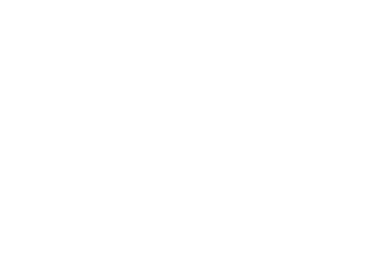 Note that in APAv6 locations had to be listed before the publisher name: London, UK: Jessica Kingsley.
This has now been dropped in APAv7 and location needs to be used – Jessica Kingsley.
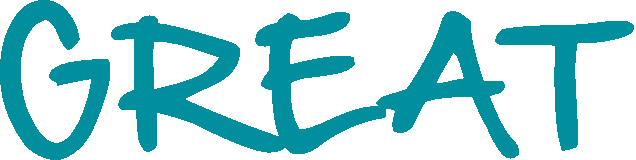 The  APAv7 Quiz!
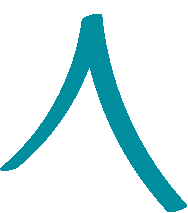 © Vic Segedin, Dragonfly Design Co Ltd, 2024

All rights reserved. No part of this Powerpoint document may be reproduced or transmitted in any form or by any means, electronic or mechanical, including photocopy, recording or any other information storage and retrieval system without prior permission in writing from the publisher.
If you would like to use it for educational purposes please first contact Vic Segedin at vic.segedin@gmail.com